Data Provenance
What is Data Provenance?
Lineage and pedigree
History of data
Origin of Data
Etc.
… record trail that accounts for the origin of a piece of data (in a database, document or repository) together with an explanation of how and why it got to the present place.

(Encyclopedia of Database Systems, 2009)
Data History
Origin of data (input, publish)
Date of creation
Data processing information (modification, extension, etc.)
Metadata
What data do I need to collect?
Workflow Provenance
Coarse-grain provenance
Record of history of the derivation of the final result
May include:
tracking interaction of programs
input from external devices, e.g., sensors, and 
human interactions
Performed for complex processing tasks
Data Provenance
Fine-grain provenance
Derivation of part of the resulting data set
Description of the origin of the data and the process on how it arrived to the database
Where-provenance: identifies the source elements where the data in the target is originated
Why-provenance: justification for the data elements appearing in the output and how some parts of the input influenced certain parts of the output
Example
From: Peter Buneman and Wang-Chiew Tan. 2007. Provenance in databases. In Proceedings of the 2007 ACM SIGMOD international conference on Management of data (SIGMOD '07). ACM, New York, NY, USA, 1171-1173.

emp(ssn, name, deptid)
dept(id, dname)

SELECT emp.name, dept.name
FROM emp, dept
WHERE emp.deptid=dept.id;

Answer(Kim, CS)
What is the where-provenance?
What is the why-provenance?
Provenance Applications
Scientific Publications: regenerating results
Input data information
Process specific information: software used, system used, control flow, etc.
Parameters of the experiment
Different results?  Why?
Capture how results were achieved
Reproducibility?
Community sharing?
Trustworthiness and Accountability
Origin and processing of data recorded
Can enforce accountability on malicious sources/processing
Can detect malfunctioning sources/processing components
Can attribute high quality source/processing
Current Applications of Provenance data
Databases:
Data sharing and integration
Web of data
Linked data
Digital Humanities
Science
Art
Publishing
IoT
Data Integration
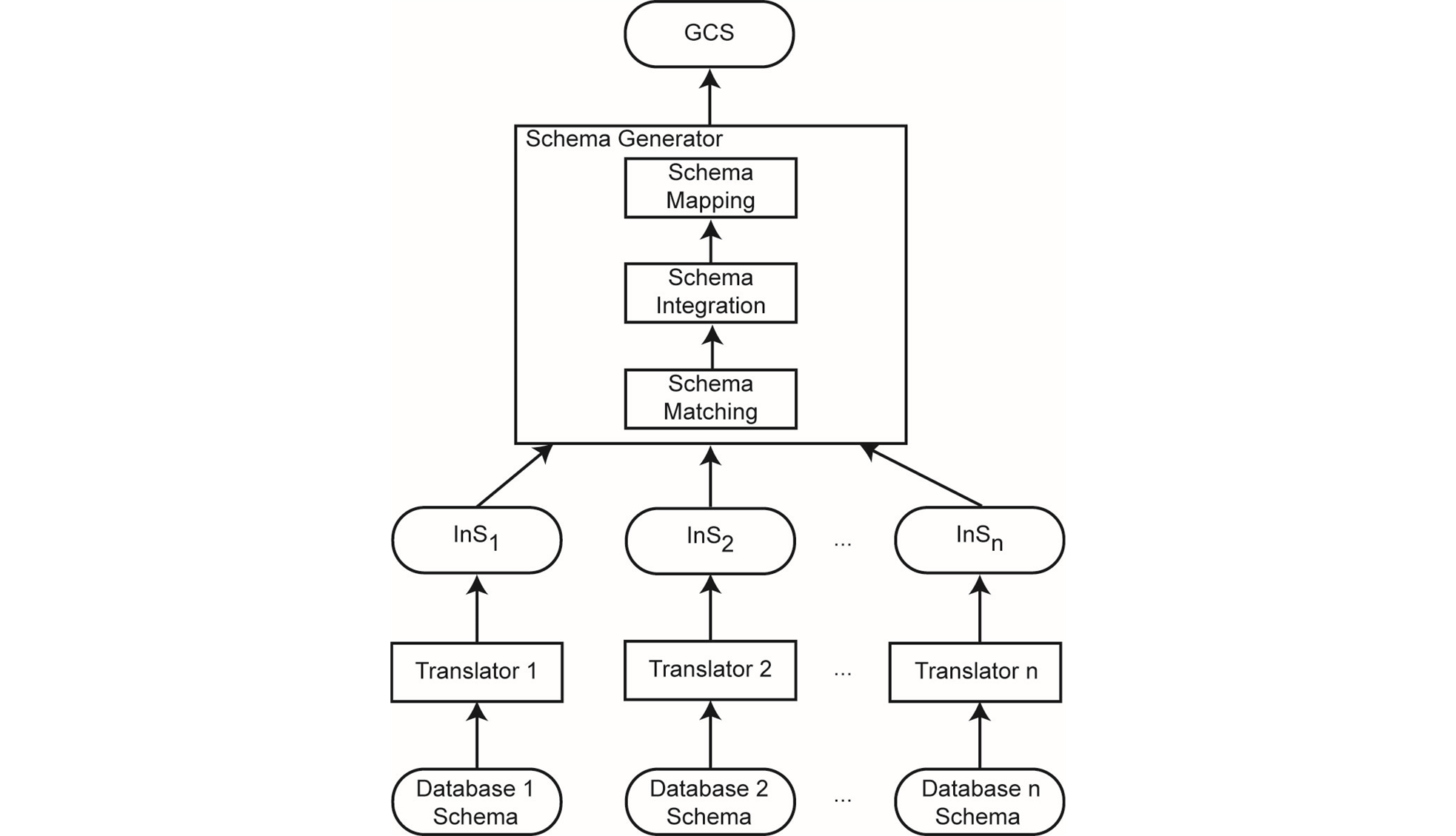 How to map ontologies?

How to annotate data with
semantics?

How to propagate changes
Back to the local database?
Web Evolution
Past: Human usage 
HTTP
Static Web pages (HTML)
Current: Human and some automated usage 
Interactive Web pages
Web Services (WSDL, SOAP, SAML)
Semantic Web (RDF, OWL, RuleML, Web databases)
XML technology (data exchange, data representation)
Future: Semantic Web Services
11
Provenance Data Model
Dataset Description level
Data analysis level
Experimental specification level
Institutional level
Provenance Vocabulary
Provenance Data Management
Directly linked to data and follows data
Represented in data dictionary
Stored at separate location
Usability?
Provenance Data Protection
Accountability
Piracy
Malicious intent
Metadata Security
No security model exists for metadata 
Can we use existing security models to protect metadata?
RDF/S is the Basic Framework for SW
RDF/S supports simple inferences
15
Public
Public
?
address
fort
Water source
base
district
basin
Confidential
Correlated Inference
Concept Generalization: 	weighted concepts, concept abstraction level, 
			range of allowed abstractions
Object[].		
   waterSource :: Object	
      basin :: waterSource	
   place :: Object	
      district :: place		
      address :: place		
   base :: Object		
      fort :: base
16
place
address
fort
district
basin
Water source
base
Confidential
Correlated Inference (cont.)
Object[].		
   waterSource :: Object	
      basin :: waterSource	
   place :: Object	
      district :: place		
      address :: place		
   base :: Object		
      fort :: base
Base
Place
base
Public
Public
Water source
Water Source
17
[Speaker Notes: f]
RDF/S Entailment Rules
Example RDF/S Entailment Rules (http://www.w3.org/TR/rdf-mt/#rules )
Rdfs2: 
(aaa, rdfs:domain, xxx) + (uuu, aaa, yyy)  (uuu, rdf:type, xxx) 
Rdfs3: 
(aaa, rdfs:range, xxx) + (uuu, aaa, vvv) (vvv, rdf:type, xxx)
Rdfs5: 
(uuu, rdfs:subPropertyOf, vvv) + (vvv, rdfs:subPropertyOf, xxx) (uuu,rdfs:subPropertyOf, xxx) 
Rdfs11:
(uuu, rdfs:subClassOf, vvv)+(vvv, rdfs:subClassOf, xxx)(uuu,rdfs:subClassOf, xxx)
18
Example Graph Format
RDF Triples:
(Student, rdfs:subClassOf, Person)
(University, rdfs:subClassOf, GovAgency)
(studiesAt, rdfs:domain, Student)
(studiesAt, rdfs:range,University)
(studiesAt, rdfs:subPropertyOf, memberAt)
(John, studiesAt, USC)
19
Example Graph Format
20
Example Graph Format
21
Example Graph Format
22
RDF Access Control
Security Policy
Subject
Object – Object pattern 
Access Mode
Default policy
Conflict Resolution 
Classification of entailed data 
Flexible granularity
23
Next Class
Febr. 28, XML